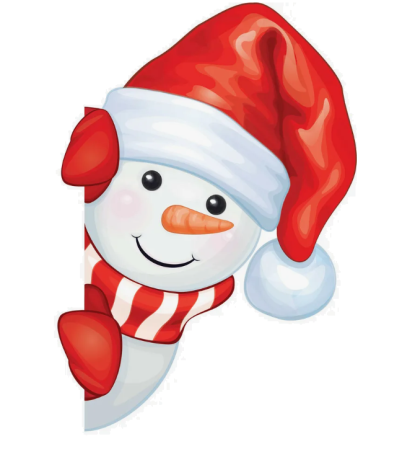 Выполнила:

Кулешова С.В, учитель математики в 4 классе, СООТ
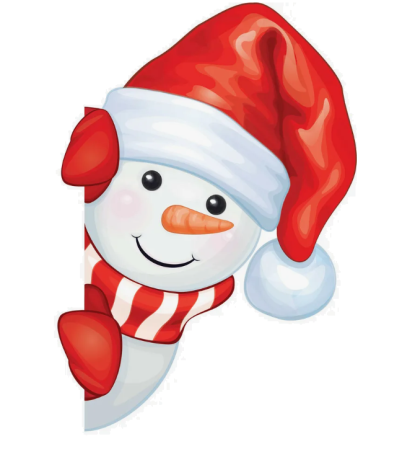 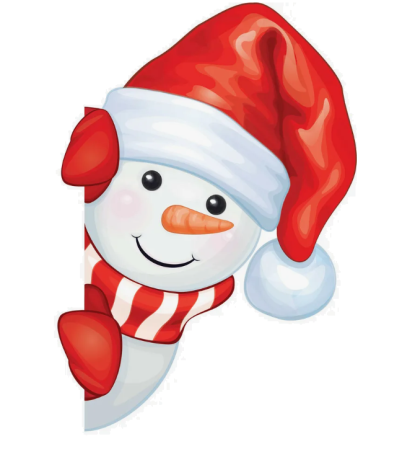 Компоненты деления
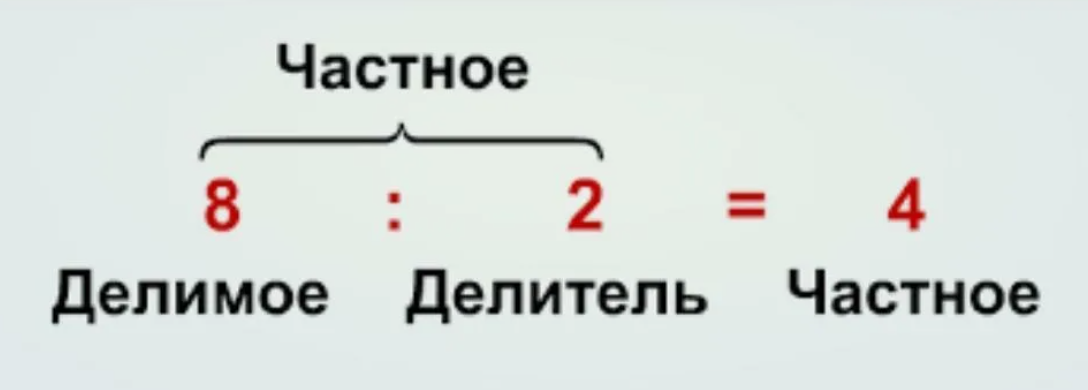 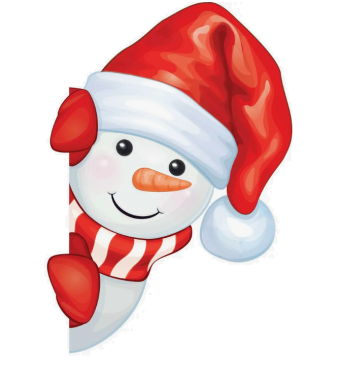 Деление в столбик
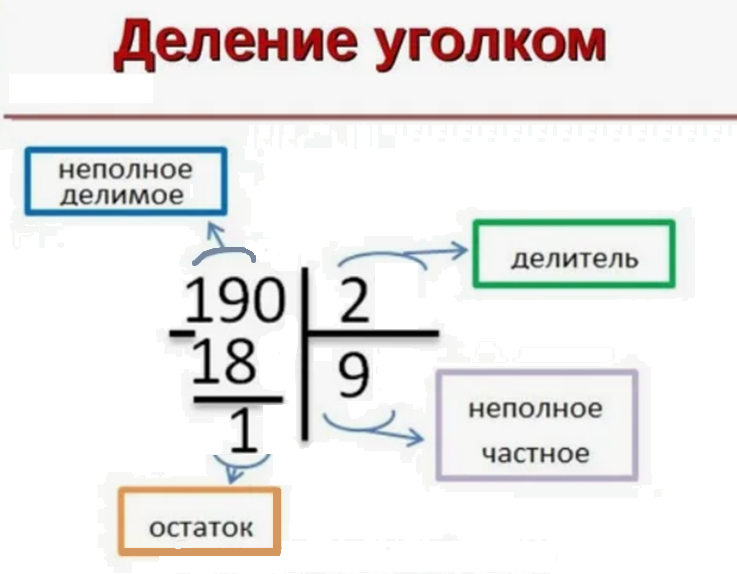 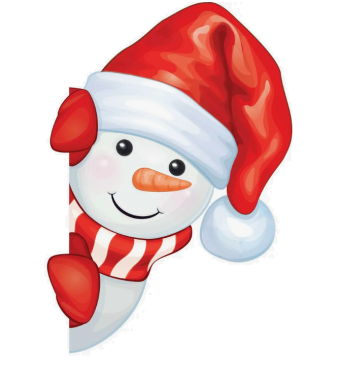 1. Ребята делили 5316 на 6 столбиком. Кто из ребят работал по нашему алгоритму?
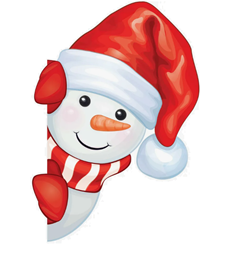 2. Выбери верный вариант
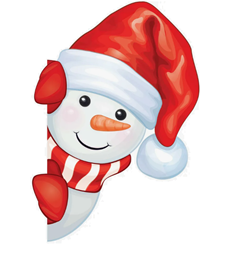 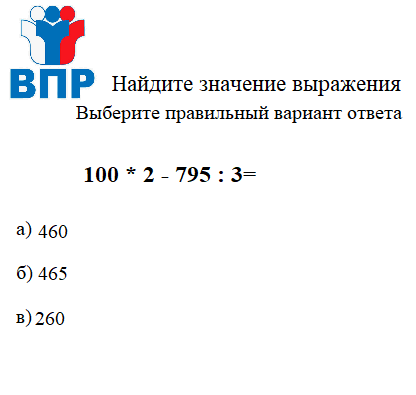